Figure 1. Recurrent model of spatial WM and disinhibition mechanism. (A) Schematic network architecture. The model ...
Cereb Cortex, Volume 24, Issue 4, April 2014, Pages 859–872, https://doi.org/10.1093/cercor/bhs370
The content of this slide may be subject to copyright: please see the slide notes for details.
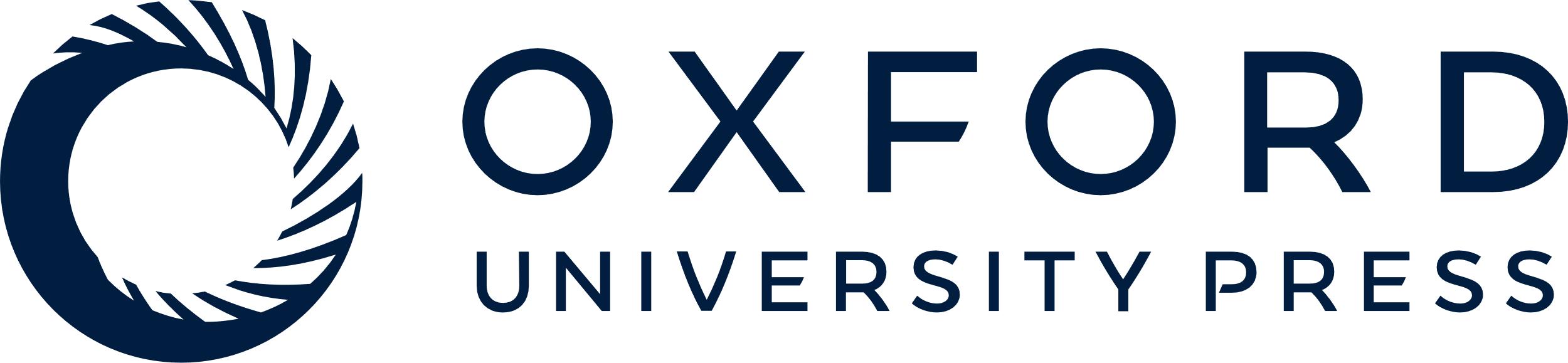 [Speaker Notes: Figure 1. Recurrent model of spatial WM and disinhibition mechanism. (A) Schematic network architecture. The model consists of recurrently connected excitatory pyramidal cells (E) and inhibitory interneurons (I). Pyramidal cells are labeled by the angular location they encode (0–360°). Excitatory-to-excitatory connections are structured, such that neurons with similar preferred angles are more strongly connected. Connections between pyramidal cells and interneurons are unstructured and mediate feedback inhibition. (B) Disinhibition mechanism. NMDAR hypofunction on interneurons (1; decreased NMDAR conductance on interneurons, GEI) weakens the recruitment of feedback inhibition. As a result, pyramidal cells are disinhibited and exhibit increased firing rates (2; increased firing rate of pyramidal cells, rE).


Unless provided in the caption above, the following copyright applies to the content of this slide: © The Author 2012. Published by Oxford University Press. All rights reserved. For Permissions, please e-mail: journals.permissions@oup.com]